მსოფლიო დაზოგვის დღე
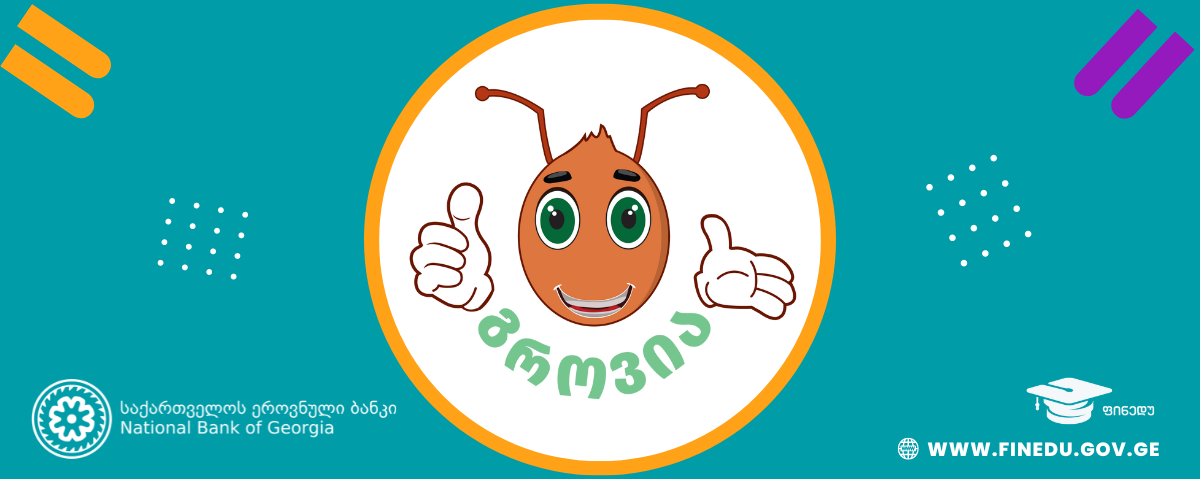 რა არის ფინანსური განათლება?
ფინანსური განათლება - ცოდნა და უნარები, რომლებიც დაგვეხმარება ჭკვიანურად გადავანაწილოთ ფული და მივიღოთ გონივრული გადაწყვეტილებები, რათა შევძლოთ:
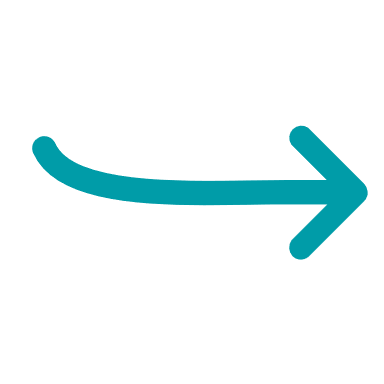 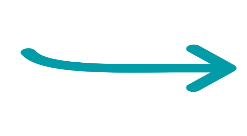 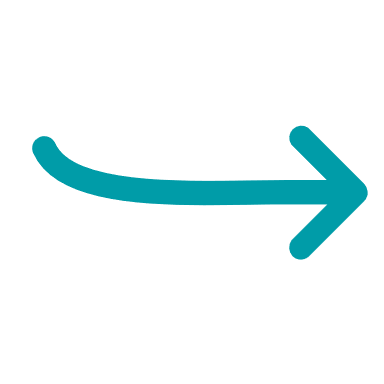 დაზოგვა
ფინანსური სირთულეების არიდება
ჩვენი მიზნების მიღწევა
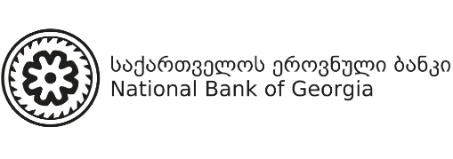 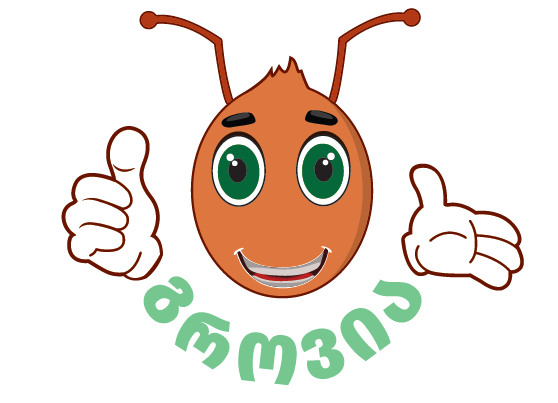 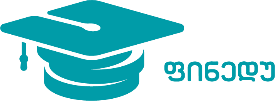 რას საქმიანობს ეროვნული ბანკი?
1. ზრუნავს, რომ პროდუქტების ფასები ხშირად და ძალიან არ იცვლებოდეს
3. „მსაჯობს“ კომერციულ ბანკებსა და სხვა ფინანსურ ორგანიზაციებს
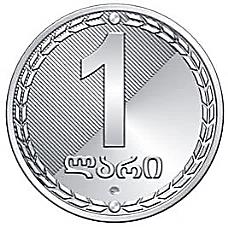 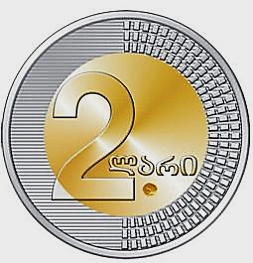 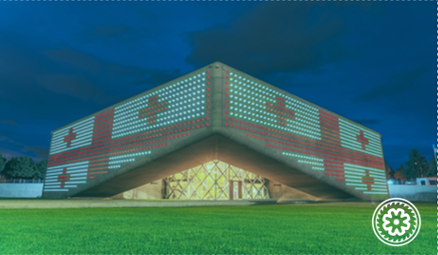 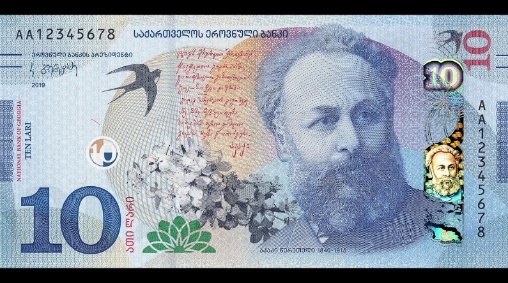 2. უშვებს ქართულ ფულს
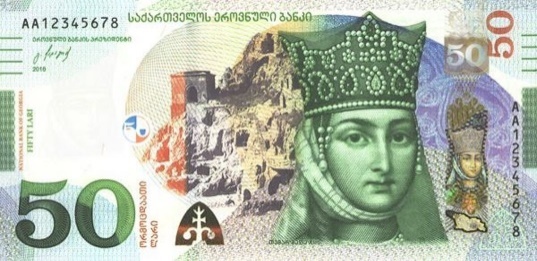 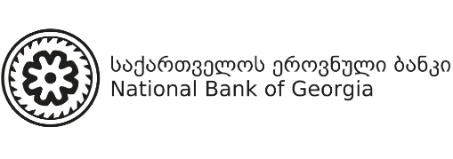 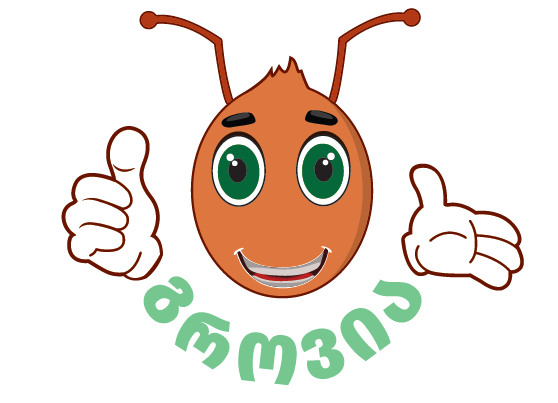 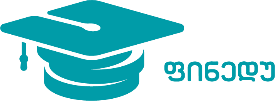 ვინ იყო პირველი ბანკირი საქართველოში?
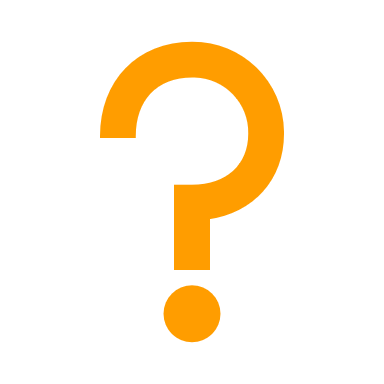 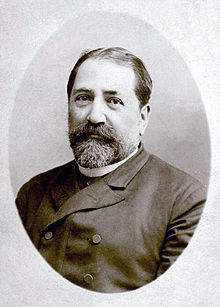 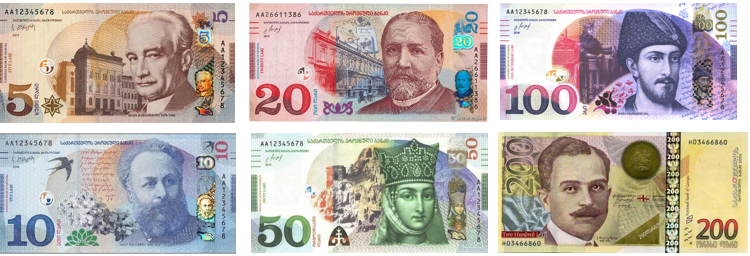 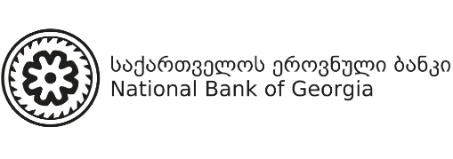 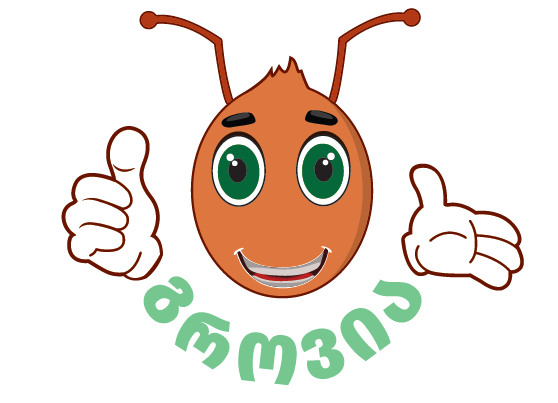 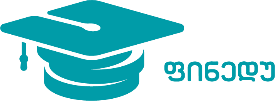 საიდან მოდის ფული?
სასაქონლო ფული
ბარტერი - საქონლის ერთმანეთში გაცვლა
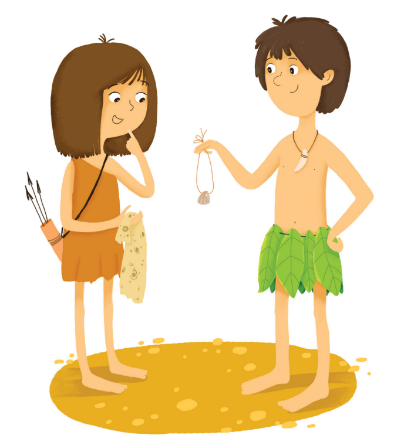 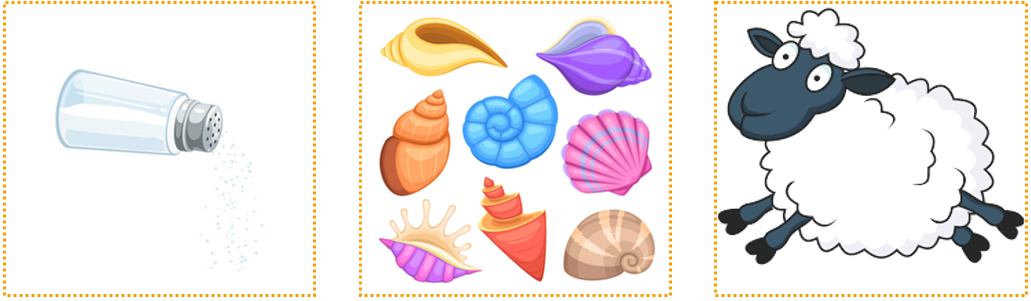 მონეტების მოჭრა
ბანკნოტების დამზადება
ელექტრონული ფული
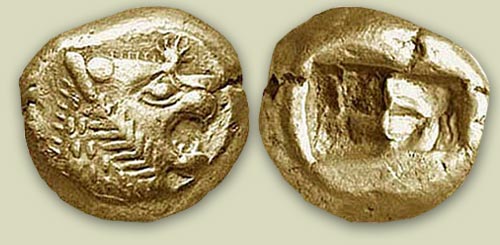 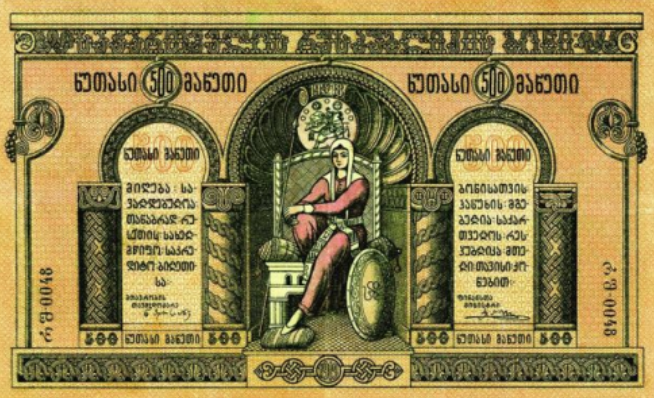 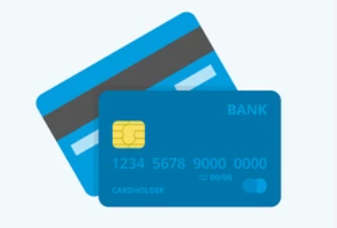 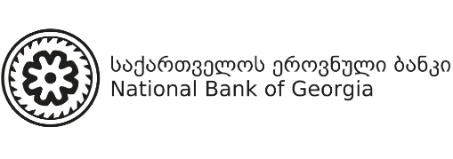 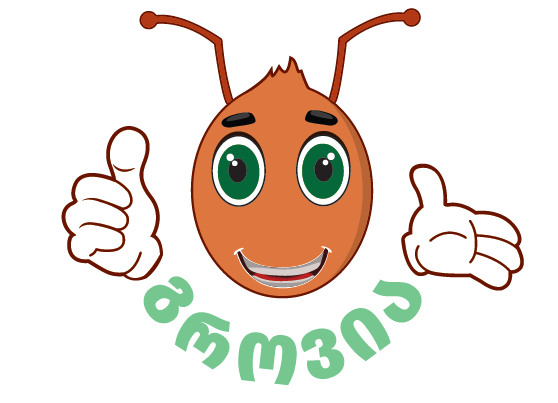 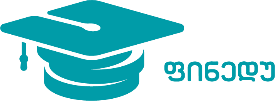 ქართული ფული
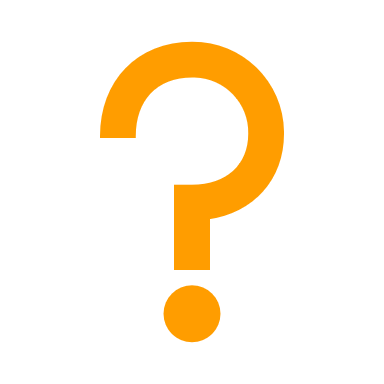 რა ეწოდება ქართულ ფულს?
იცით, რომელია მისი სიმბოლო?
0
რას ნიშნავს სიტყვა „ლარი“?
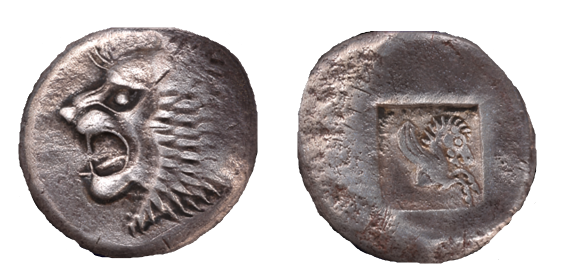 საიდან მოდის სიტყვა „თეთრი“?
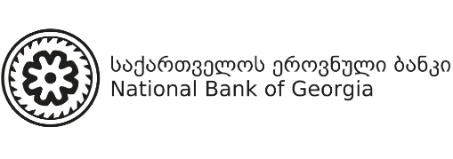 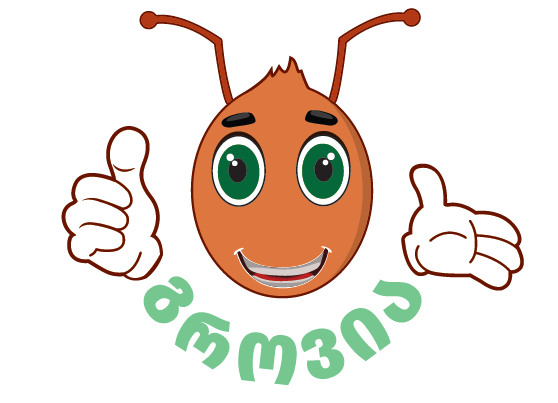 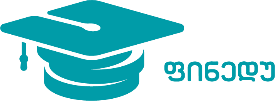 ფულის მართვა
დაზოგვა და ხარჯვა მნიშვნელოვანი ფინანსური გადაწყვეტილებებია
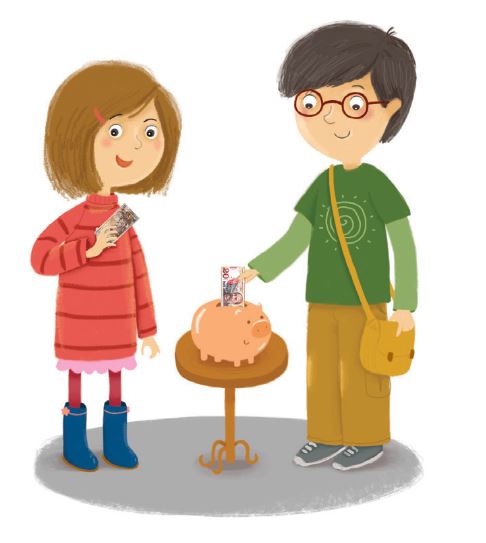 ფინანსების მართვა - მიზნის მისაღწევად
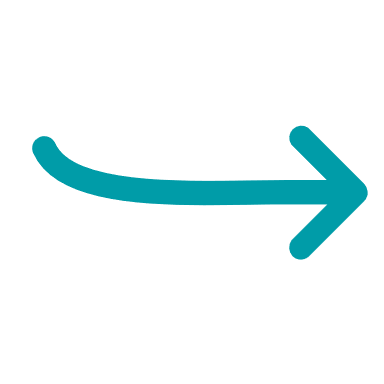 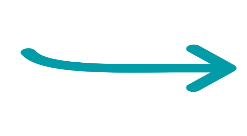 მოკლევადიანი მიზნები
გრძელვადიანი მიზნები
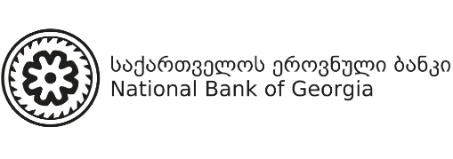 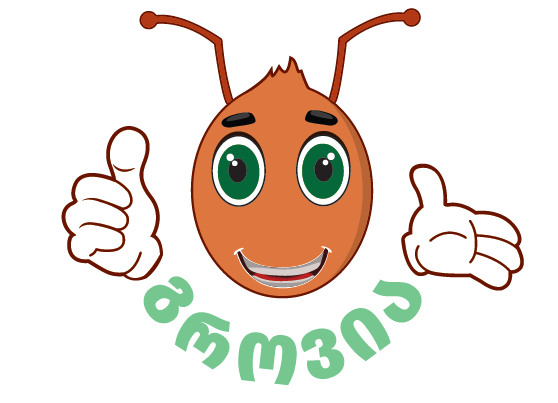 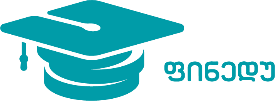 ფულის მართვა
გაქვთ ფინანსური მიზანი?
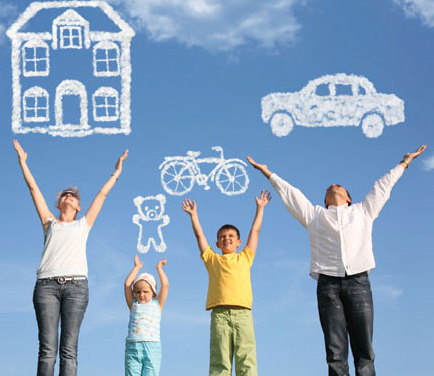 რა არის საჭირო, რომ მივაღწიოთ ფინანსურ მიზანს?
ზოგავთ თანხას მიზნის მისაღწევად?
მარტივია თუ რთული დაზოგვა?
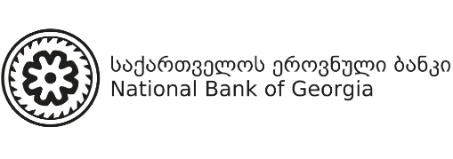 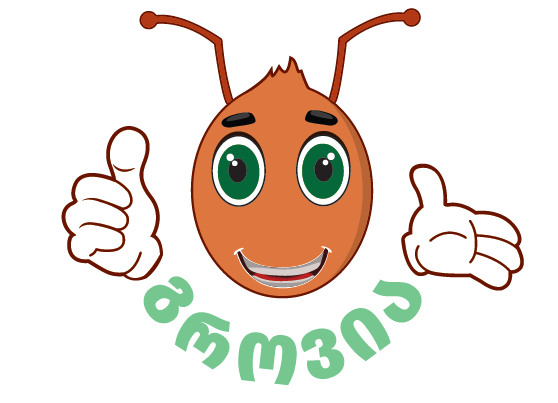 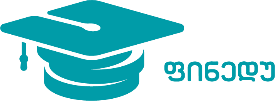 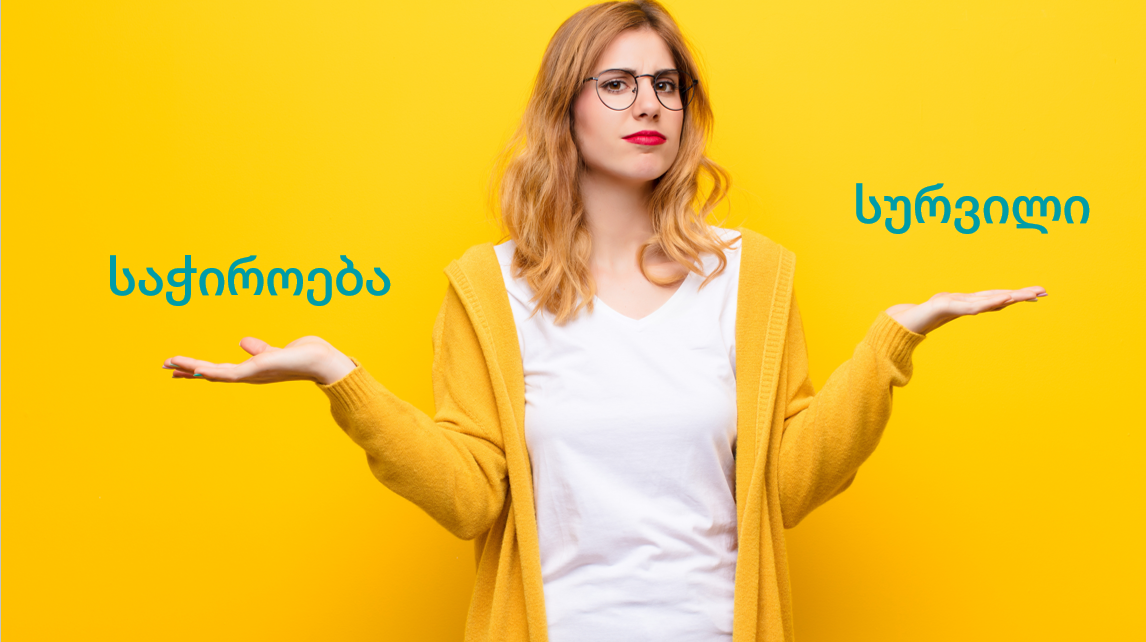 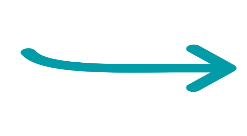 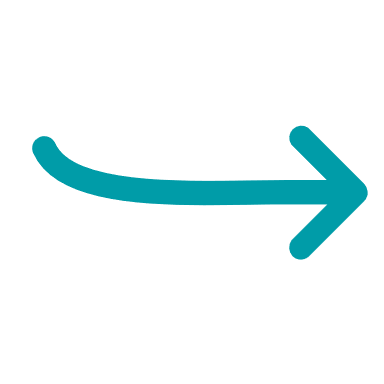 აუცილებელი ხარჯები
არააუცილებელი ხარჯები
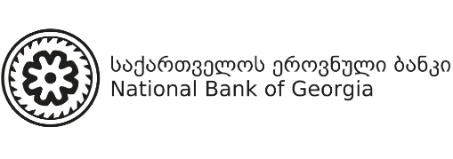 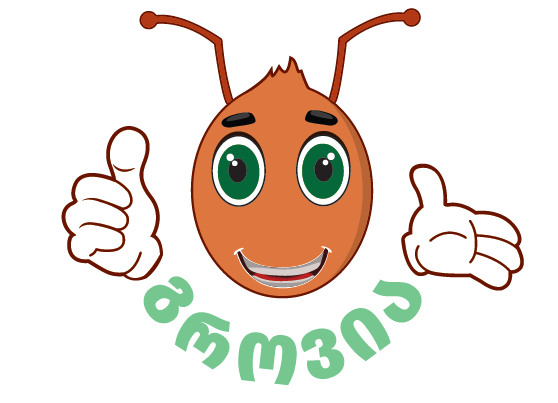 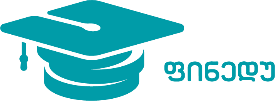 პირადი ბიუჯეტი
პირადი ბიუჯეტი - ცხრილი, რომელიც გარკვეულის პერიოდის, მაგ., 1 თვის შემოსავლებს, ხარჯებსა და დანაზოგებს გვიჩვენებს
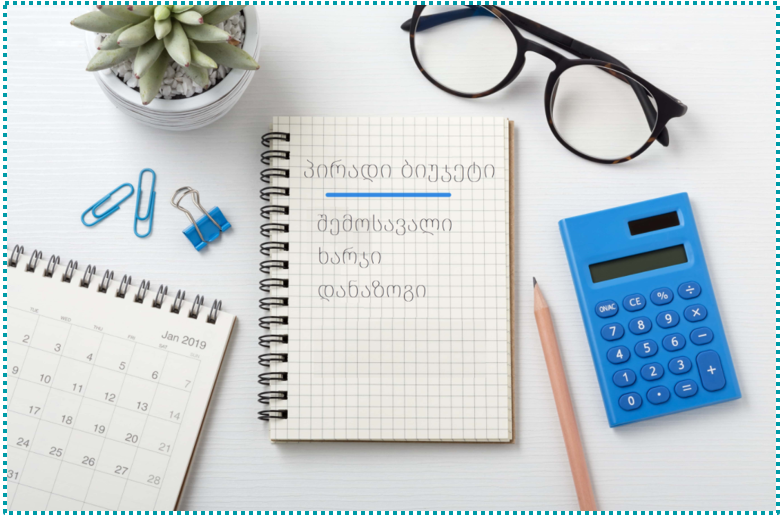 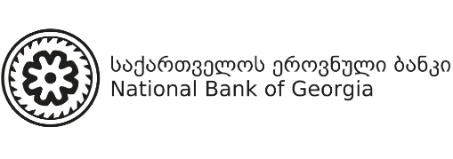 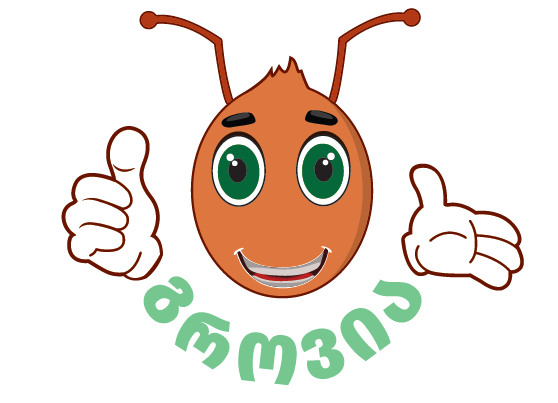 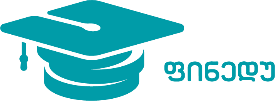 კიდევ რისი დაზოგვა შეგვიძლია?
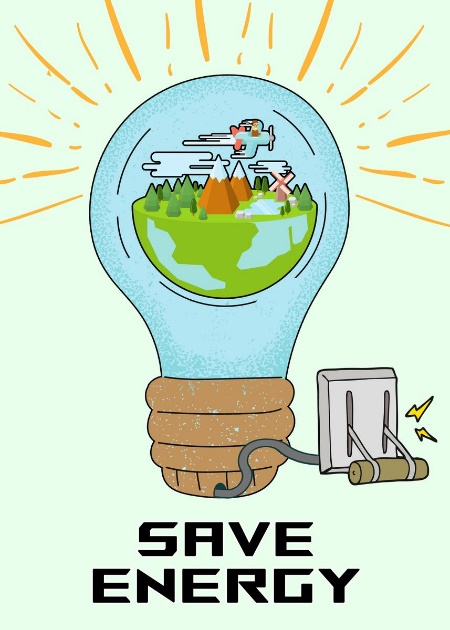 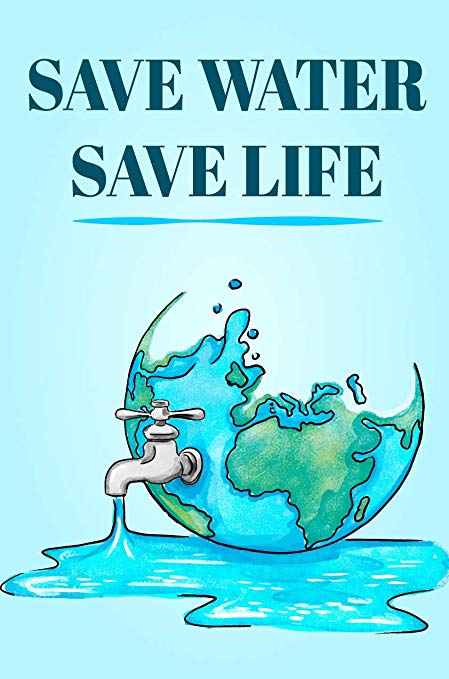 დავზოგოთ ელექტროენერგია
გავუფრთხილდეთ წყალს
გავუფრთხილდეთ ხეებს და ტყეს
არ დავანაგვიანოთ გარემო, გადავამუშავოთ ნარჩენები
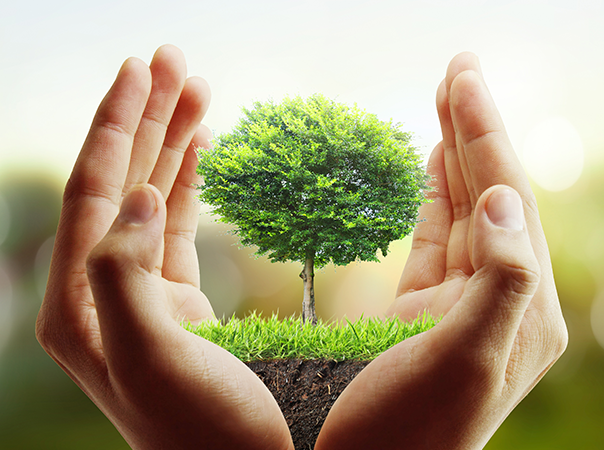 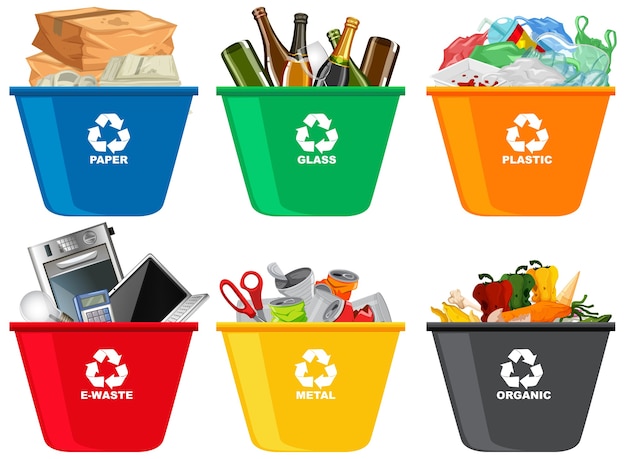 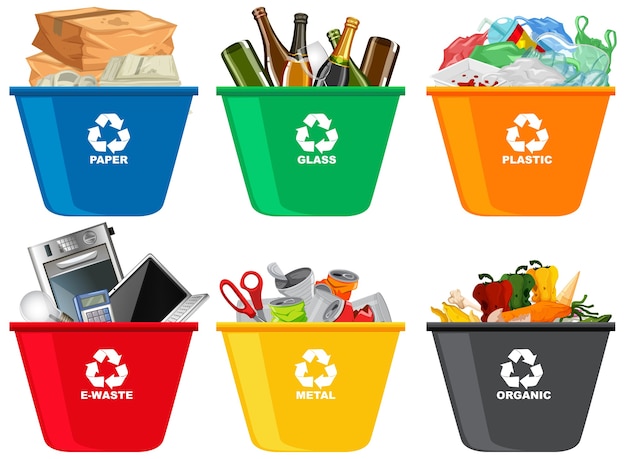 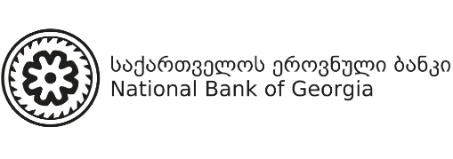 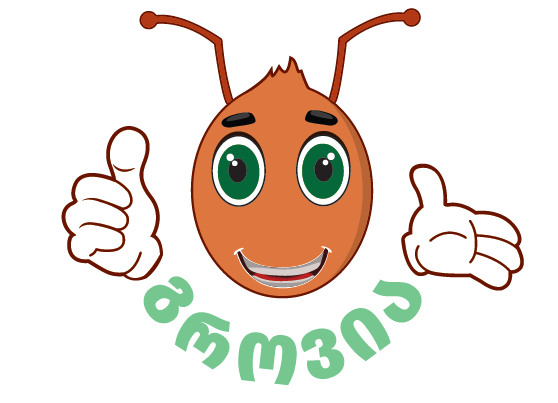 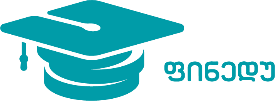 31 ოქტომბერი - მსოფლიო დაზოგვის დღე
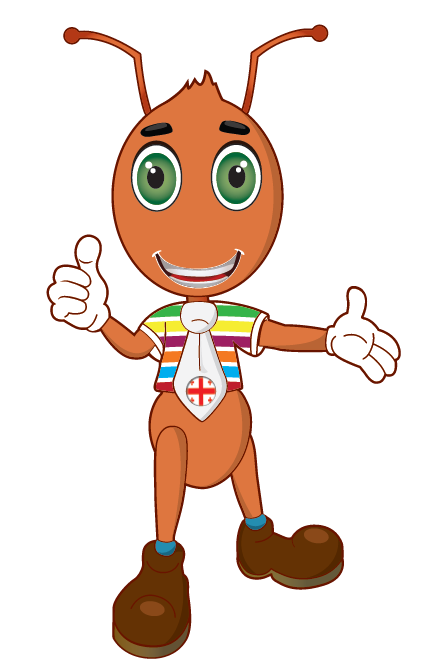 მსოფლიოში 1924 წლიდან აღინიშნება
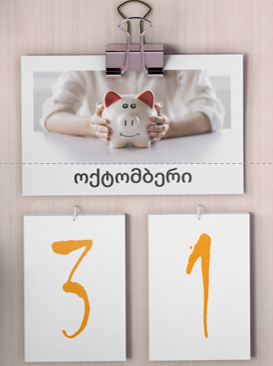 საქართველოში უკვე მე-12 წელია
დაზოგვის დღის სიმბოლო - ჭიანჭველა „გროვია“
ვიდეო
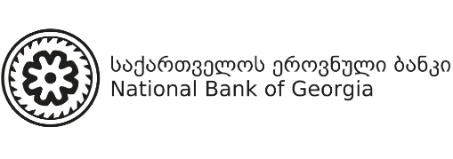 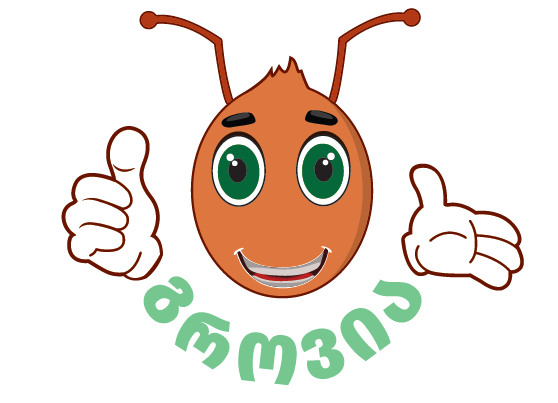 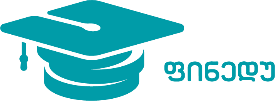 [Speaker Notes: https://www.youtube.com/watch?v=Lp3SQ-VUk5c]
მადლობა ყურადღებისთვის!
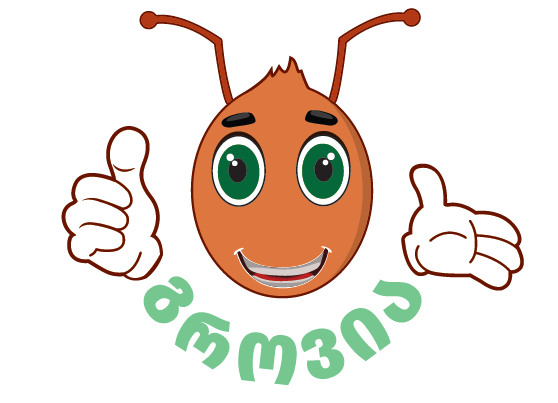 www.finedu.gov.ge
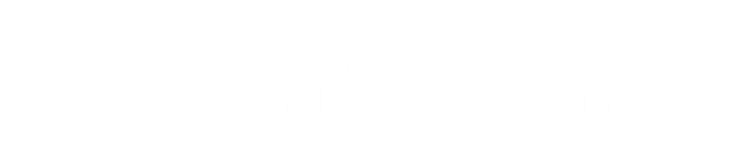 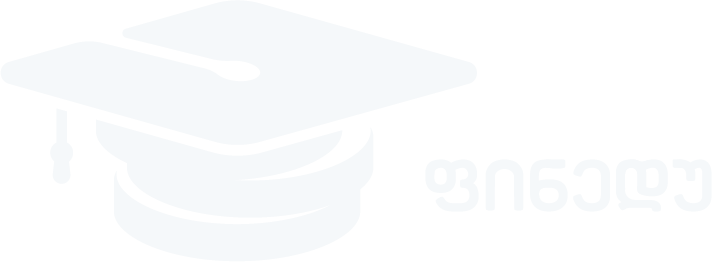